Türkiye’de Bedeller Ödemiş Bir Sosyolog: BEHİCE BORAN 	





HAYRİYE ERBAŞ
1
Behice Boran’ın Biyografisi
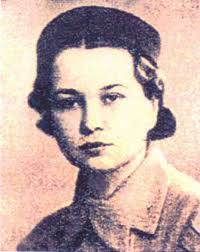 1 Mayıs 1910 Bursa’da doğdu.
1931 Amerikan Kız Koleji’ni bitirdi ve İstanbul Üniversitesi Felsefe Bölümü’ne girdi.
1933 İ.Ü Felsefe Bölümü’ndeki eğitimini yarım bıraktı ve Amerikan Kız Koleji ile Manisa’da öğretmenlik yaptı.
1934 Michigan Üniversitesi’nden burs kazandı ve ABD’ye gitti.
1939 ABD’de sosyoloji dokroasını tamamlayıp, Türkiye’ye döndü. Ankara Dil ve Tarih-Coğrafya Fakültesinde Sosyoloji doçenti olarak göreve başladı.
1941 Pertev Nail Boratav, Niyazi Berkes ve Andan Cemgil ile Yurt ve Dünya dergisinin çıkarmaya başladı.
1943 Muzaffer Şerif Başoğlu ile birlikte Yurt ve Dünya Dergisinden ayrılarak Adımlar dergisini çıkarmaya başladı.
1945 Toplumsal Yapı Araştırmaları’nı yayınladı.
1948 Üniversiteden Siyasi görüşleri neden gösterilerek uzaaklaştırıldı; çevirmen Nevzat Hatko ile evlendi.
1950 Osman Fuat Toprakoğlu, Muvakkar Gürkan, Vahdettin Barut, Kemal Özmeriç, Reşit Sevinsoy, Adnan Cemgil ile birlikte Türkiye Barışseverler Cemiyeti’ni kurdu ve başkanı oldu. Bu cemiyetin faaliyetleri nedeniyle tutuklanıp on beş ay hapse mahkum oldu.
4 Eylül 1951 Oğlu Dursun doğdu.
Behice Boran’ın Akademik Yaşamı
Behice Boran 1934 yılında kazandığı burslu Michigan Üniversitesi’nde sosyoloji doktorasını ve dört yıl sonunda Amerikan tarzında, iyi eğitimli ve donanımlı bir sosyolog olarak doktorayı tamamlayıp, Dil ve Tarih coğrafya Fakültesinde sosyoloji doçenti olarak göreve başlar. Çalıştığı konu sosyal değişme ve toplumsal yapılardır. O zamana kadar Türkiye’de sosyoloji Fransız-Alman ekolleri üzerinden çalışılıyordu. Bu yüzde Boran’ın Amerikan sosyolojisi eğilimleri varolan sosyoloji anlayışına yeni bir perspektif getirmiştir.
Behice Boran, değişim meselesine etkin katılım niyetiyle değişimin yönü ve derecesini ortaya koymak için araştırmalar yapar. Çıkardığı Yurt ve Dünya dergisinde köy, işçi,şehir konularıyla ilgili yazılarını yayımlamıştır. Başlıca tasalarının, modern bir toplumun gerekleri açısından bakıldığında Türkiye’nin bulunduğu yer ve gerçekleşmesini engelleyen güçlerle mücadele olduğu anlaşılabilir. Bu yüzden ona göre sosyal bilimciler, sanatçılar ve tüm aydınlar sosyal değişmeye katkıda bulunmalıdır. Boran’ın bakış açısına, toplumsal olguları ‘nedir?’ diye değil, ‘nasıl olmalıdır?’ sorusuyla değerlendirdiği için bilim insanı kimliğinden sıyrılıp ahlakçılığa soyunduğu gerekçesiyle eleştiriler gelmiştir.
Bir “ilk”ler insanı:
Boran’ın “ilkleri” listesine sosyoloji alanında yaptığı bir dizi katkı eklenebilir.
Türkiye’nin yurt dışında makalesi yayınlanan ilk sosyologu
Özgün bir sosyoloji anlayışı olduğu kabul edilen ilk sosyolog
4
Boran’ın Kürsüsü
DTCF’de 1939 yılında Felsefe içinde başlayan sosyoloji, İstanbul Üniversitesi sosyoloji kürsüsünden (1914) sonra kurulan ikinci, Cumhuriyetin ilk sosyoloji kürsüsüdür. 

Boran ile DTCF Sosyoloji Geleneği olarak tarihe geçmiş bir dönem şekillenmiştir.
Çalışmaları dünya ölçeğinde de ses getirmiştir.
5
Çalışma Alanları
1. Teori ve metodoloji
2. Toplumsal Yapı ve Toplumsal Değişme      Kalkınma/Gelişme Çalışmaları:
a.  Köy/Kırsal Yapı Çalışmaları
b. Toplumsal Değişme, Kentsel Yapı, Kentsel Sorunlar, ve Gençlik Çalışmaları 
c. Edebiyat ve Sanat Sosyolojisi Çalışmaları
6
Realite ve Bilme Anlayışı?
Doğal ve sosyal gerçekliğin anlama yollarının benzerliğine vurgu yaparak ortak bir metodoloji savunur. 
Bu vurgu onun sıklıkla kaba pozitivist bir sosyolog olarak yorumlanır.
Burada metod ve teknik farklılığını anımsamak gerekir.
7
Toplum Nedir, Nasıl İşler?
Toplum birbiriyle bağlantılı kurumlardan  oluşan bir bütündür; 
Karşılıklı ilişkiler, tüm etkenlerin zorunlu olarak aynı ağırlıkta olduğu, bir üstünlük “yumağın bağlandığı bir yer” bulunmadığı anlamına gelmez.
Toplumlar yapısal olarak değişir. Toplum yapısal değişikliklere uğrar, yani evrilir. Toplumsal değişmenin temel sorunu bu yapısal değişmelerin nasıl meydana geldiğidir (1947: 320). 
Bu da değişimin tarihsel nedenlerini arama anlamına gelir.
8
Toplumsal Değişme
İptidai-medeni, kültür-medeniyet, maddi kültür-manevi kültür ikilemlerini eleştiriyor.
Din, hukuk ve aile gibi kurumlar değişen şartlara  göre değişik şekiller alıyor.
Toplumlar değişirken bütün cepheleriyle ve bütün cepheler aynı hızda değişmez. Değişen yaşam şartları yeni düzenlemeler, kanunlar, ilkeler gerektiriyor. 
Bocalamalar toplumsal bilimlere duyulan gereksinimi gösteriyor. (İptidailik Medenilik Meselesi: (1941).
9
Bilim/Sosyoloji ve Sanat Anlayışı?
Sosyolojiyi toplum bilimi, toplumu değiştirme bilimi olarak tanımlar.
“Realiteyi kavramak için iki bilgi vasıtası” olarak değerlendirilir.
Bu nedenle de “sanat ve edebiyat sosyolojisini “önceler ve bu doğrultuda çabalar gösterir. 
Bu çabada genç kızken alide Edip’in romanlarında çizdiği kuvvetli kadın karakterlerinden etkilenmesi ve bu romanlarda işlenen kadın tiplerini model alması önemlidir.
10
Doçentlik Çalışması
Toplumsal Yapı Araştırmaları (İki Köy Çeşidinin Mukayeseli Bir Tetkiki), 

	A.Ü.D.T.C.Fakültesi Felsefe Enstitüsü Sosyoloji Serisi: 3, Türk Tarih Kurumu Basımevi-Ankara, 1945.
11
Ayrıca köyleri tarihi bakımdan gruplara ayırmak mümkündür:
-Yerinden kıpırdamamış en eski köyler
-Selçukiler döneminde kurulan köyler
-Osmanlı zamanında kurulmuş köyler
Bunun yanı sıra daha yakın zamanda kurulmuş köyleri şöyle ayırabiliriz:
-Yerli köyler
-Aşiret köyleri
-Göçmen köyleri
Toplumsal Yapı Araştırmaları Çalışması
Temel Amaç: Dağ ve Ova köy çeşidinin iktisadi temel ve ekolojik mevki farklılıklarının  toplumsal değişme ve hayatın değişik yanlarında ne türden farklar yarattığının saptanmasıdır.
Bu amaç doğrultusunda Manisa ovasında 8 ova ve 5 dağ köyü incelenmiştir.
13
Toplumsal Yapı Araştırmaları: İki Köy Çeşidinin Karşılaştırmalı İncelemesi
Problem ve Metod
Köy Tipleri
Bölge Tarihi
Nüfus Durumu
Toprak Üzerinde Dağılım
Ekonomik Durum
Sosyal Tabakalaşma
Dışla İlişkiler
Aile
Köylerin Şehirleşmesi
14
Ova Köyleri ve Dağ Köyleri AyırımıOva Köyleri
Verimli topraklara sahiptir ve piyasada yüksek fiyatlı ürünler ekip biçmektedirler.
Bu nedenle ova köyleri zengincedir.
Ovadan İzmir şehrine giden iki büyük demir yolunun geçişi köylerin kasabayla olan ilişkilerini geliştirmektedir.
Ova köyleri hayat tarzı ve sosyal organizasyon bakımından ileriye doğru bir değişme gösteriyor.
Bu köyler kasabalaşmış açık topluluklardır
15
Dağ köyleri
Daha çok kendi içine kapanmış topluluklardır.
Ovadan geçen geniş ilişkiler sisteminin dışındadırlar.
Ekonomik temelleri zayıftır,az miktarda ekip biçme ve hayvancılıkla geçinirler.
Ova köylerinin piyasa değeri fazla ürünleri burada toprak verimsizliği nedeniyle yetişmez.
Hayvanlar içinde zengin meralar yoktur bu nedenle dağ köyler fakirdir.
Ekonomik temellerinin iyi olmayışı ve yoksulluktan dolayı dışla ilişkileri ova köylerine göre çok daha azdır.
Yaz aylarında üzüm bağlarının kesimi için bu köylerden ova köylerine bir kısım nüfus iner.
Dağ köyleri geri durumda, kapalı topluluklardır.
Dağ köylerinde kötüleşmeye doğru bir değişme vardır.
16
Toplumsal Yapı Araştırmaları’nın Katkıları: 1
Toplum ve toplumsal değişme konusunda somut gerçekliğe yönelerek yapısal çözümleme yapan öncü bir çalışma. Diğer bir deyişle evrensel bilim metodu ile somut gerçekliğe yönelerek Türkiye’nin özgüllüklerini saptamaya yönelik bir çalışmadır.
17
Toplumsal Yapı Araştırmaları’nın Katkıları: 2
İki köy tipinde üretim ve tüketimde  değişmenin ulusal ve uluslararası pazarla ilişkiler bağlamında çözümlenişi daha sonraları gerçekleşen kapitalizmin köylere girişi tartışmalarına öncülük etmiştir.
18
Toplumsal Yapı Araştırmaları’nın Katkıları: 3
Köy monografisi çalışmalarının ötesine geçen çalışmalar yapmış olması
Mekan vurgusu
Düzçizgisel bir toplumsal değişim yerine farklı bir model benimsemesi
Yarı-feodal kavramını öncelemesi
Köy tipolojisi çalışmalarını öncelemesi
19
Katkıları: Toplumsal Değişme ve Kadın-1
İşbölümü ve Kadının Sosyal Mevkii (1945)
Manisa köylerinde yaptığı çalışma ve Ankara köylerinde yaptığı çalışmalarda işbölümüne yönelik ortak yönlerin ( umumi prensipler, kaidelerin) tespiti. 
	Üretim faaliyetlerinde:
1.Uzun zamanlı ve sıkıcı işler kadınlar tarafından, az zaman gerektiren işler erkekler tarafından yapılır,
2. Üretim faaliyetinde daha fazla beceri ve sorumluluk gerektiren işle erkek tarafından yapılır,
3. Daha fazla güç gerektiren işler erkekler tarafından yapılır. Ancak hangi işlerin ağır olduğu düşüncesi topluluktan topluluğa değişiyor.
20
Katkıları: Toplumsal Değişme ve Kadın-2
Üretimin idaresi, kontrolünde ve geliri kullanmada:
Erkek egemendir. Kadın bütün faaliyetleri ailesinin etrafında ve köyünün içinde döner bu da sosyal statü algısını etkiler. “…Kadın Çalışır, hem de erkekten daha fazla; bunun için de kıymetli bir iktisadi unsurdur; fakat kendi emeğinin mahsulüne sahip değildir” (304). 
Bu topluluğun ekonomik düzeyi, üterim durumu, sermaye birikimi ve mülkiyet ilişkileri tarafından şekillenen sosyolojik bir meseledir. Üretim ilişkileri sistemi bir taraftan tabakalaşma, sosyal sınıflar doğuruyor, diğer taraftan erkekle kadın arasında aşağılık-üstünlük, hakimiyet-tabiiyet ilişkisi oluşturuyor (310)
21
Kaynaklar:
Boran, Behice, S. (1945) Toplumsal Yapı Araştırmaları, (İki Köy Çeşidinin Mukayeseli Bir Tetkiki), A.Ü.D.T.C.Fakültesi Felsefe Enstitüsü Sosyoloji Serisi: 3, Türk Tarih Kurumu Basımevi-Ankara, 1945. 
Erbaş Hayriye (2015) Türkiye'de Bedeller Ödemiş Bir Sosyolojik Düşünce Ustası: Sosyolog Behice Boran, Mülkiye Dergisi, Sayı. 39 (3), ss. 5-58.
https://www.academia.edu/34052902/_2015_T%C3%BCrkiyede_Bedeller_%C3%96demi%C5%9F_Bir_Sosyolojik_D%C3%BC%C5%9F%C3%BCnce_Ustas%C4%B1_Sosyolog_Behice_Boran_M%C3%BClkiye_Dergisi_Say%C4%B1._39_3_ss._5-58
https://dergipark.org.tr/tr/pub/mulkiye/issue/279/1292
22